Интегрированный урок по английскому языку и русской литературеЛитературная гостиная«1150 лет славянской письменности»Викторина
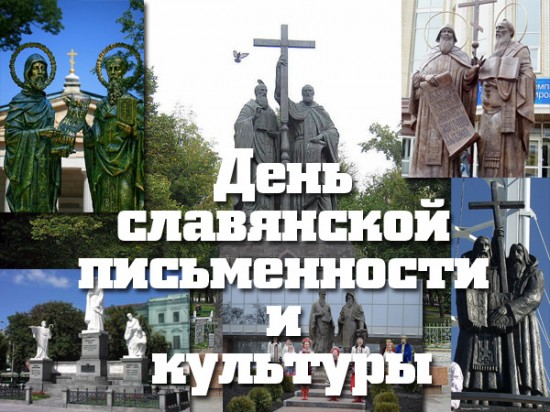 МОУ СОШ №17 
г. Подольск 
Московская область
Печкурова Е.А., 
учитель английского языка
Корченкова Е.А., 
учитель русского языка и литературы

г. Подольск, 2013
1.Кто создал славянскую азбуку? 

2.Какой год считается годом возникновения славянского письма и книжного дела? 

3.Почему Кирилла и Мефодия называют «Солунскими братьями»?
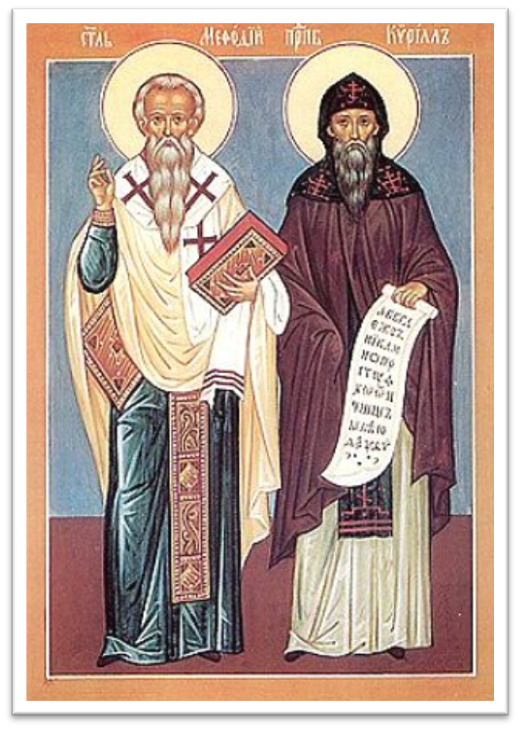 4.Какое имя в миру до монашеского пострига  носил Кирилл? 

5.Кто был старшим братом: Кирилл или Мефодий? 

6.Кто из братьев был библиотекарем, а кто воином?
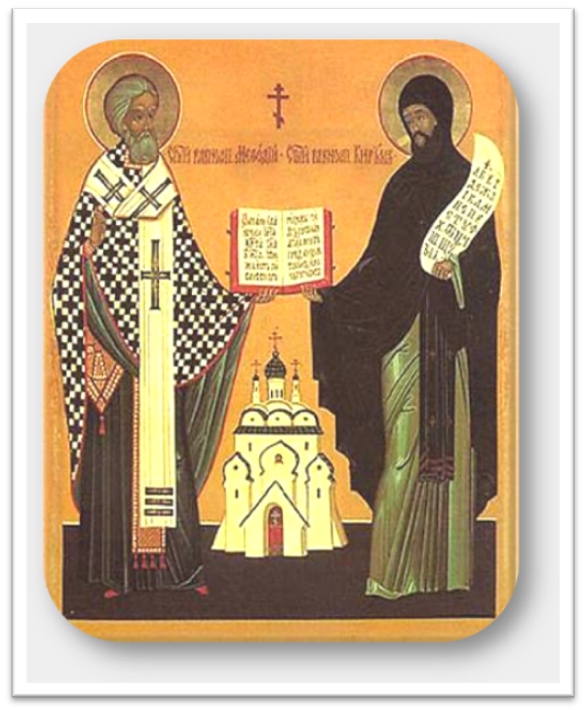 7.Как называли Кирилла за ум и прилежание? 

8.Какой город на Руси стал центром славянского книгопечатания и местом основания Кирилло-Мефодиевского общества? 

9.Каким письмом были написаны первые славянские письменные памятники?
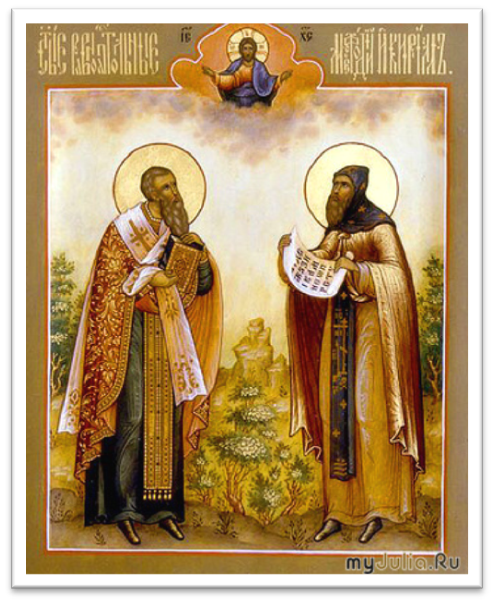 10.Какой язык является древнейшим литературным языком? 

11.Назовите произведения Древней Руси, написанные на древнерусском            языке. 
12.В чьё царствование славянская азбука была заменена «гражданской»?
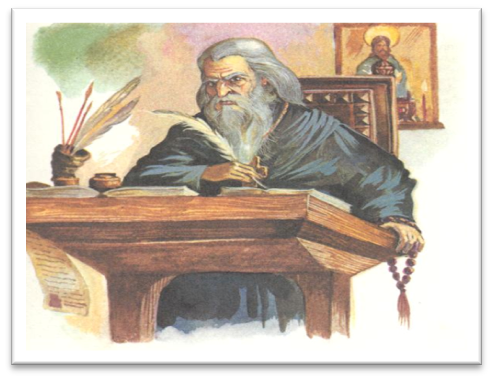 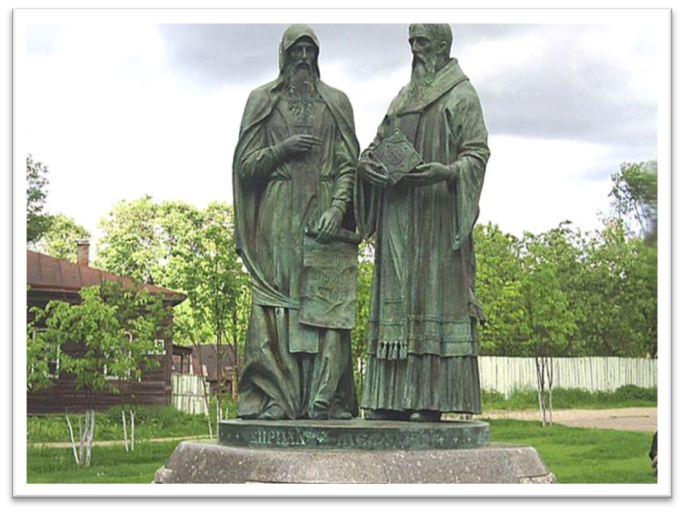 13.Сколько букв в кириллице было до Петра Первого? 

14. Сколько букв стало в современной азбуке после революции? 

15.Кто был первопечатником на Руси?
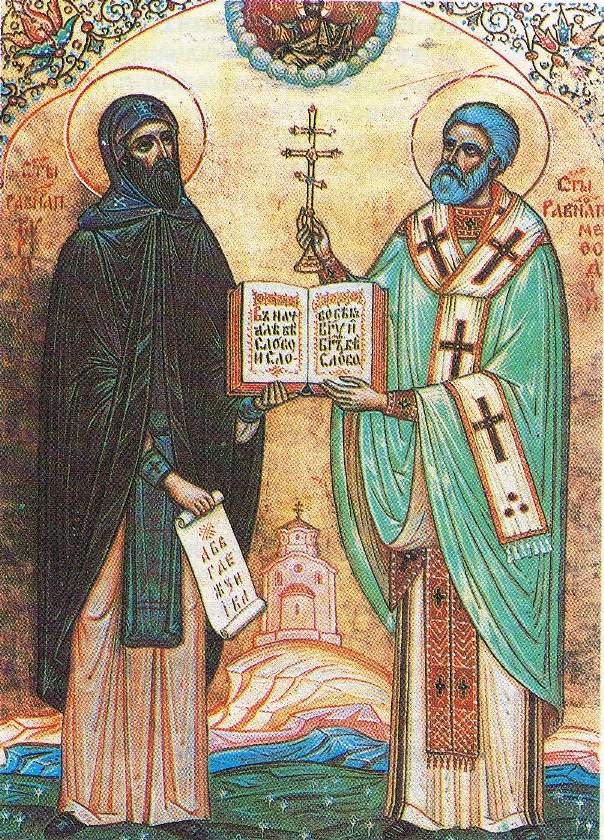 Thank you for your attention!See you late!Благодарим всех за внимание До новых встреч!
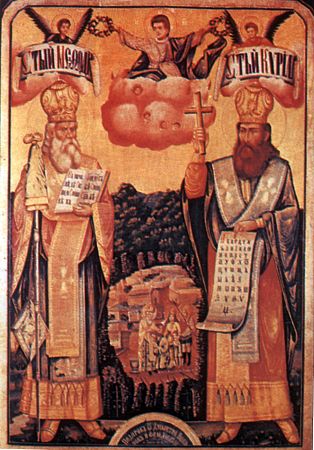 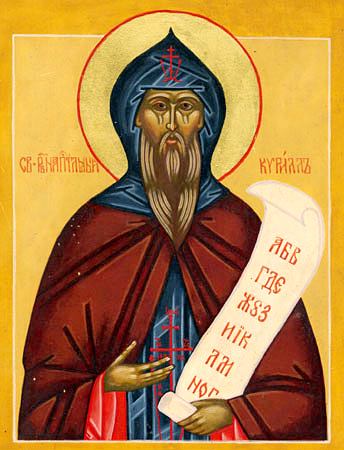 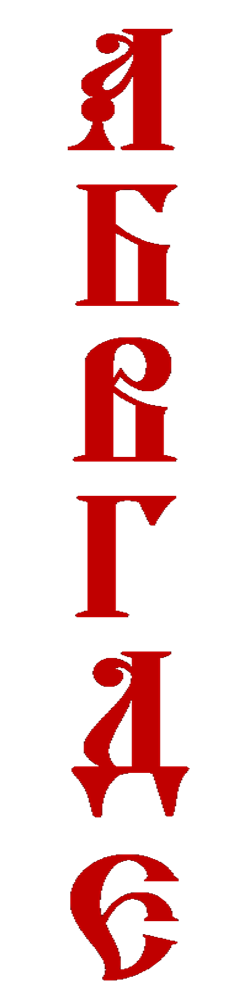 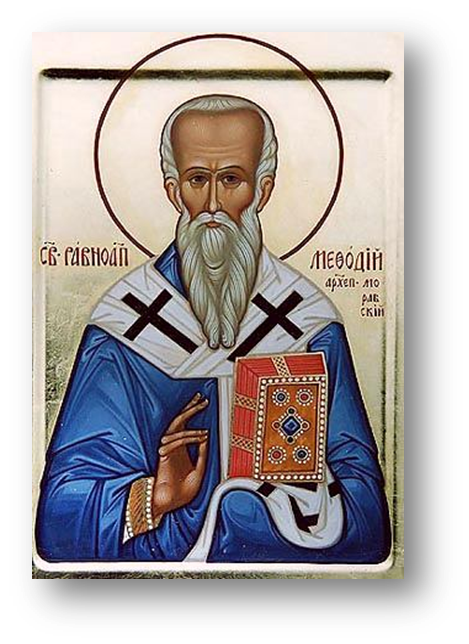